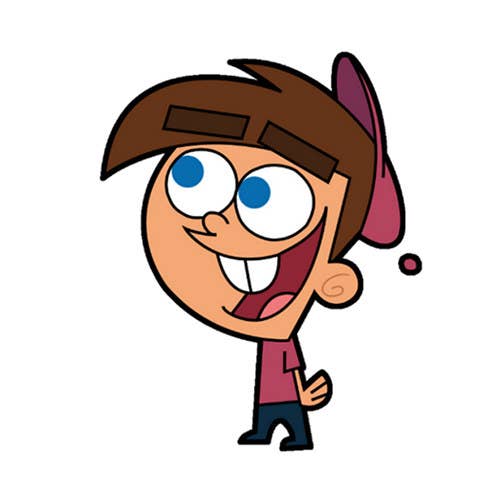 Welcometo class
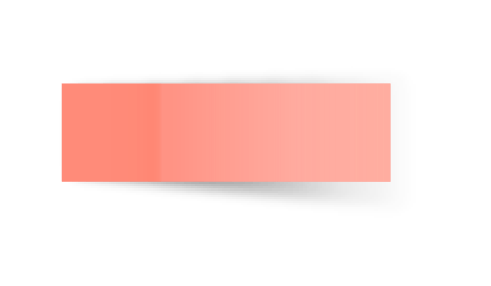 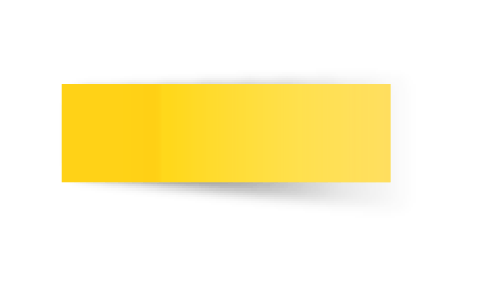 T.Hanan Allaheeb
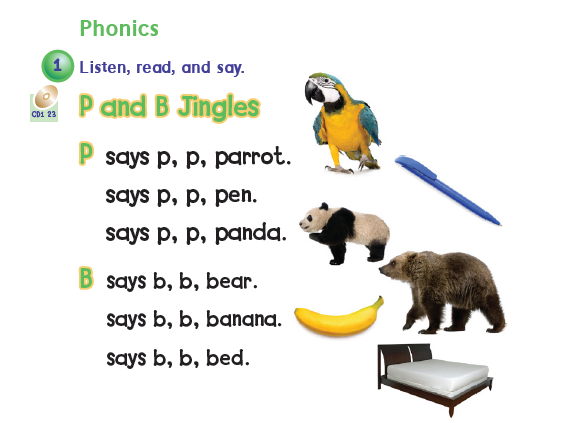 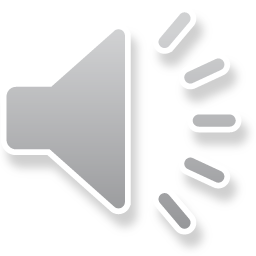 Page 18
Pick a color
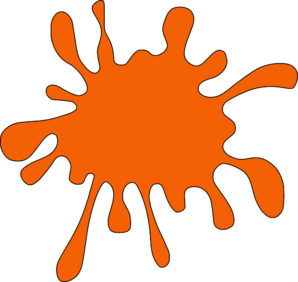 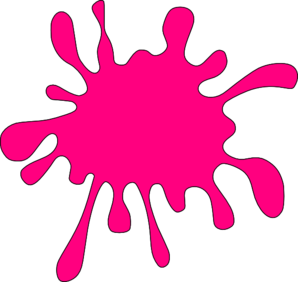 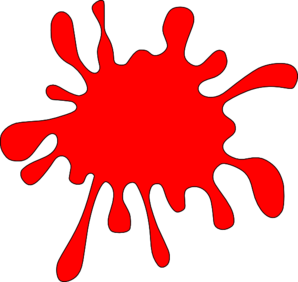 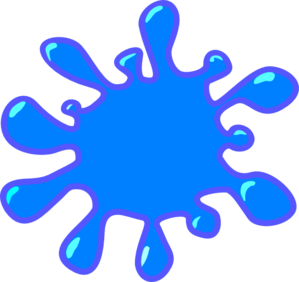 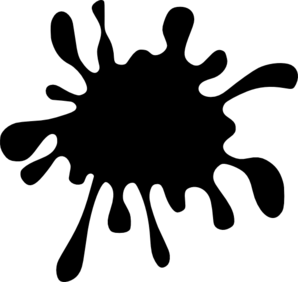 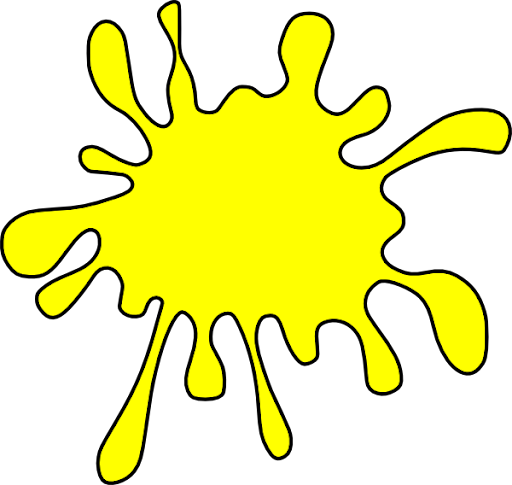 Listen
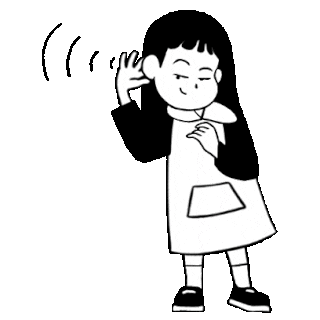 P or b
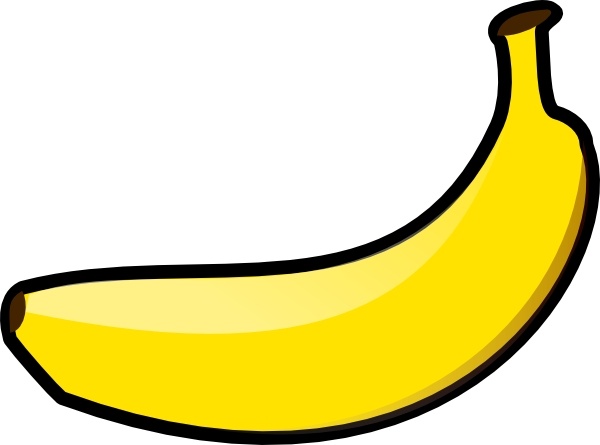 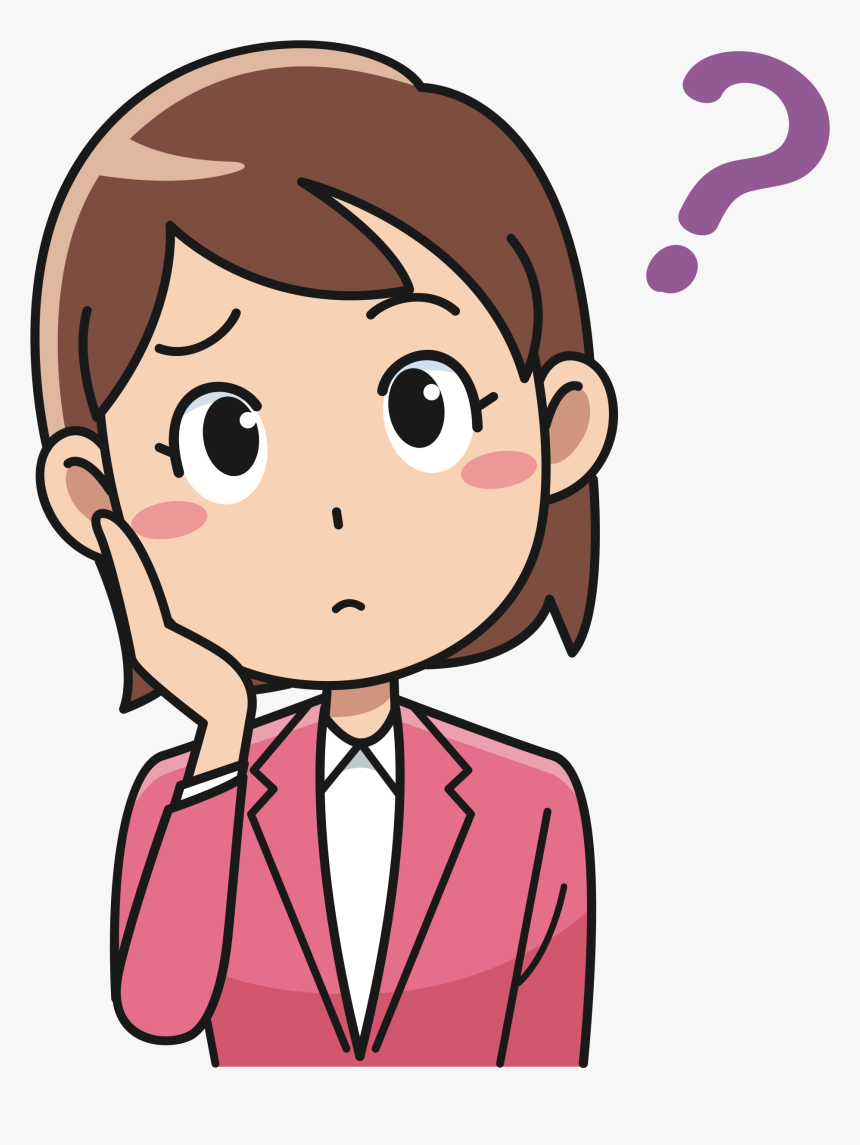 ___anana
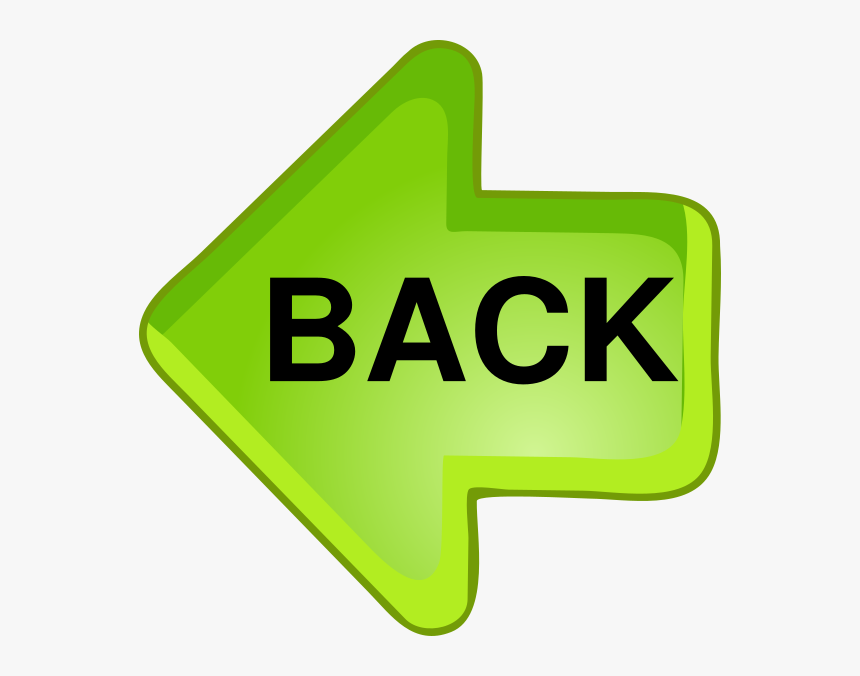 Listen
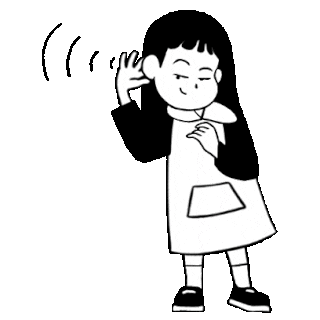 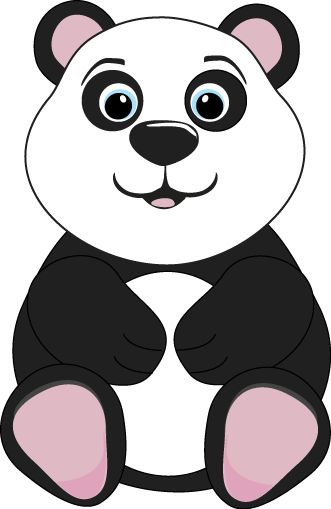 P or b
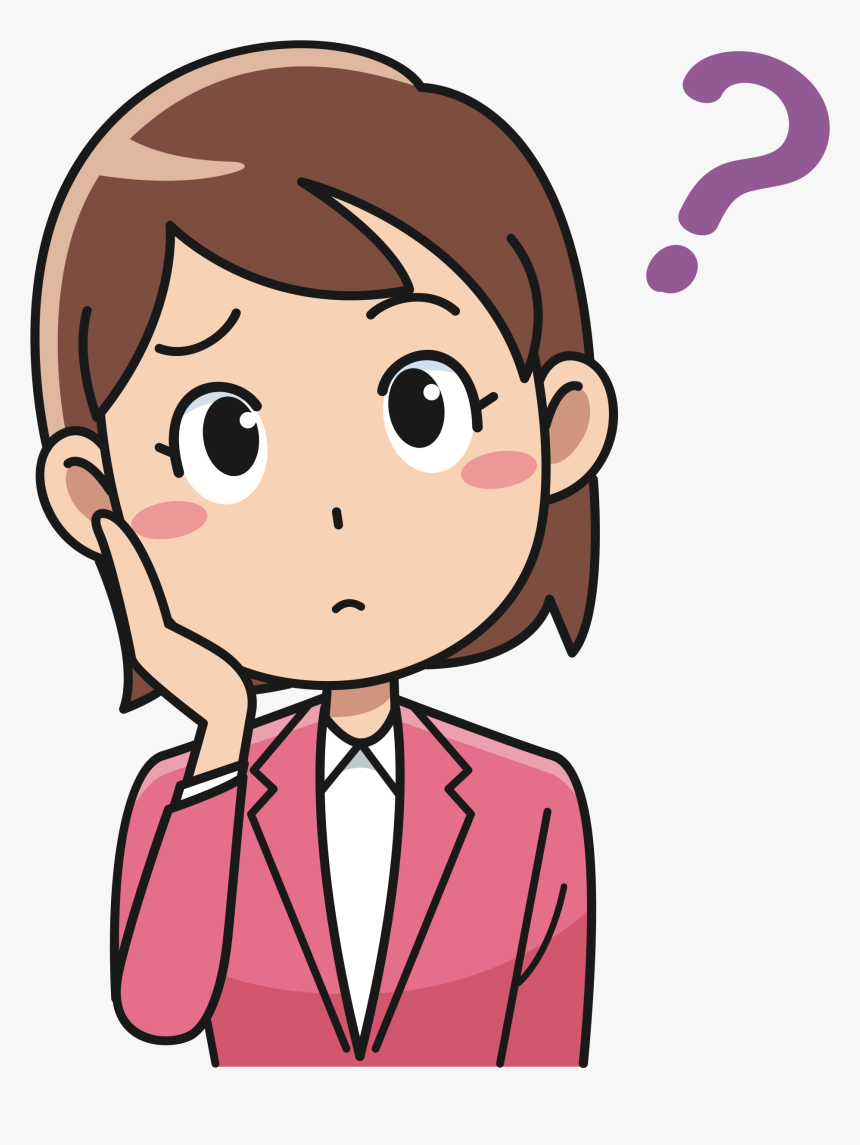 ___anda
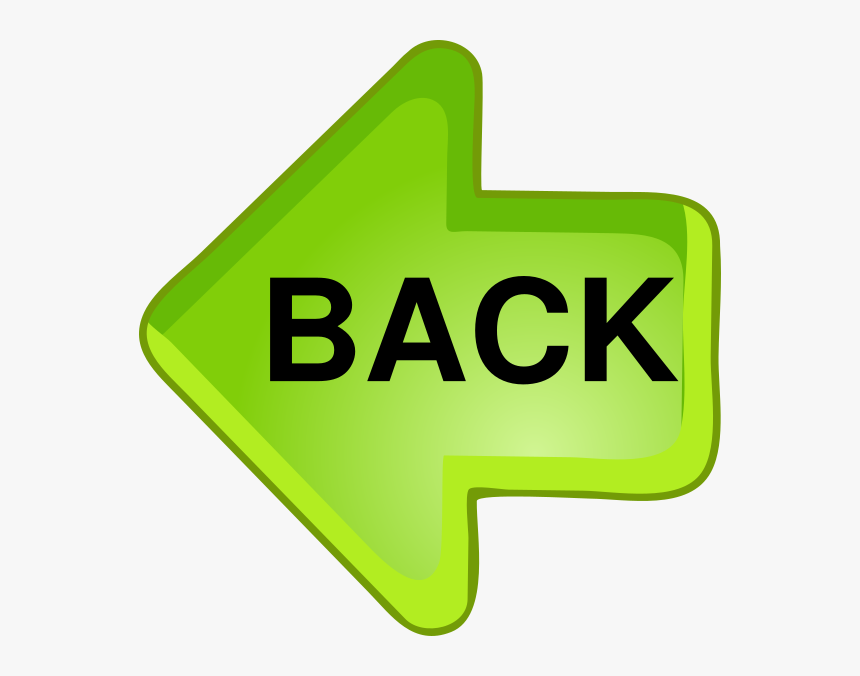 Listen
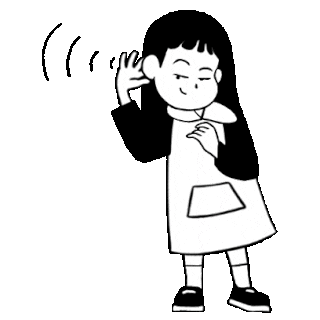 P or b
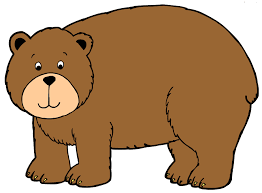 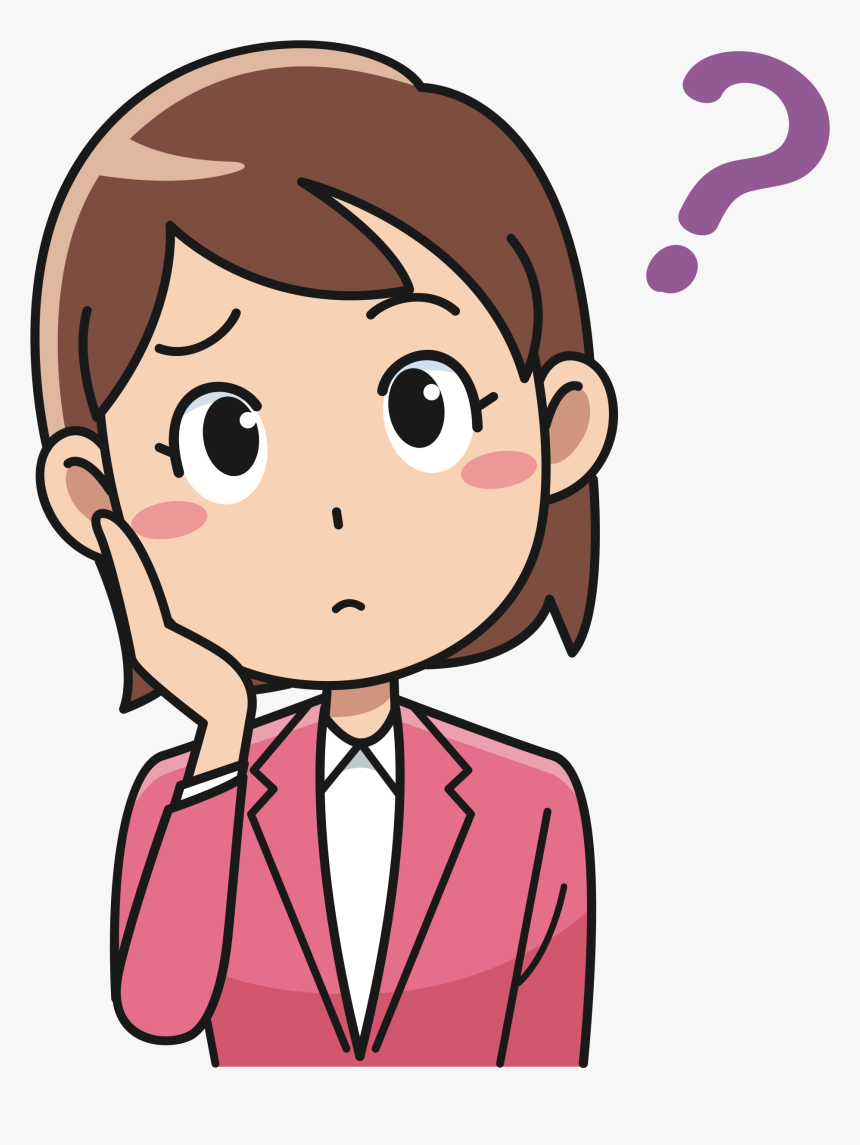 ___ear
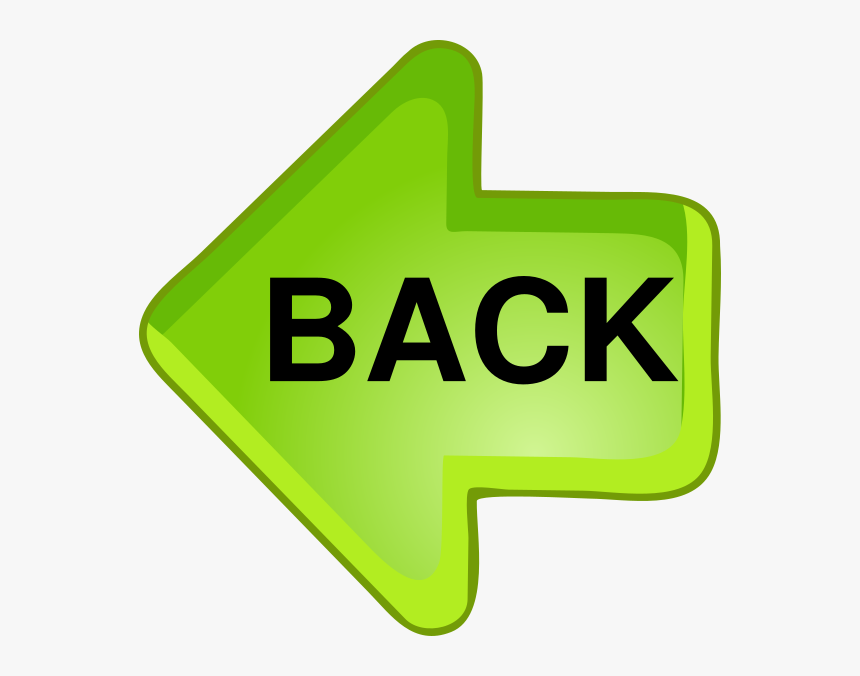 Listen
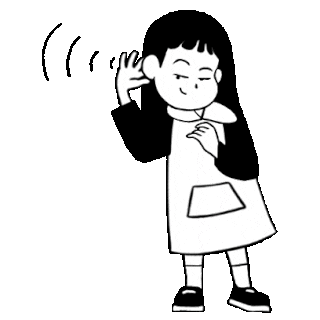 P or b
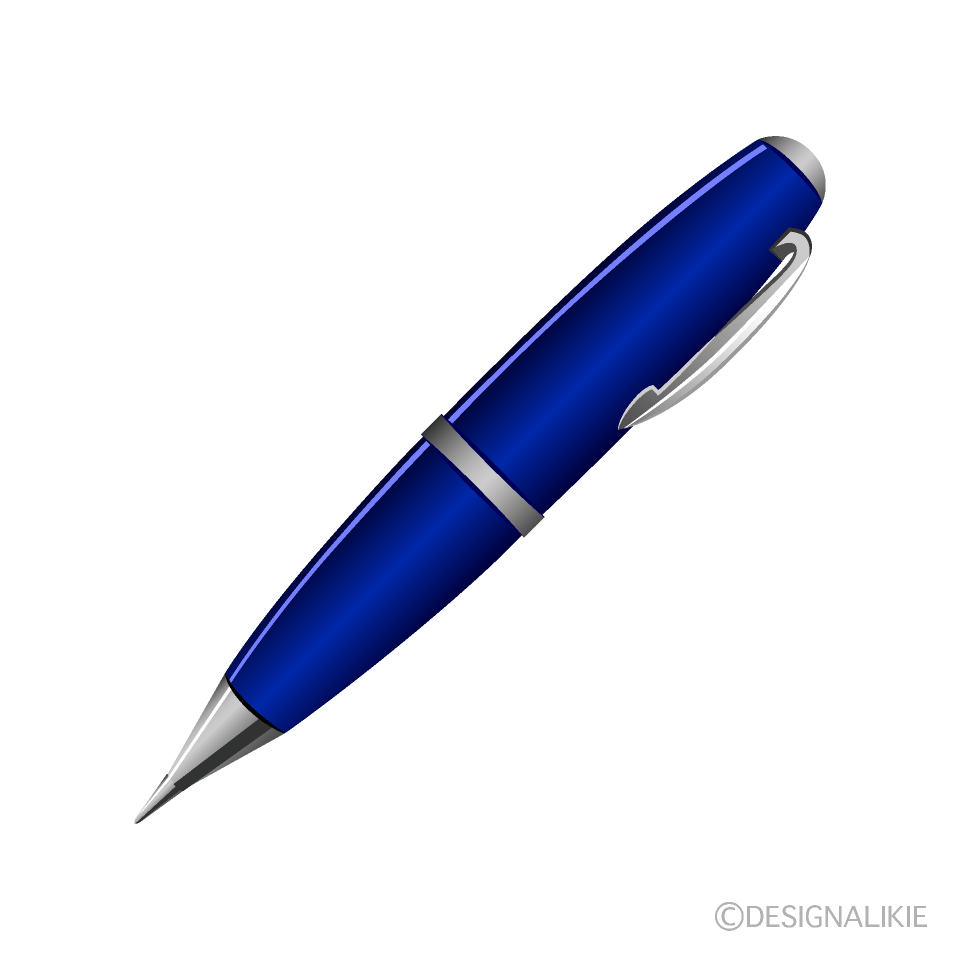 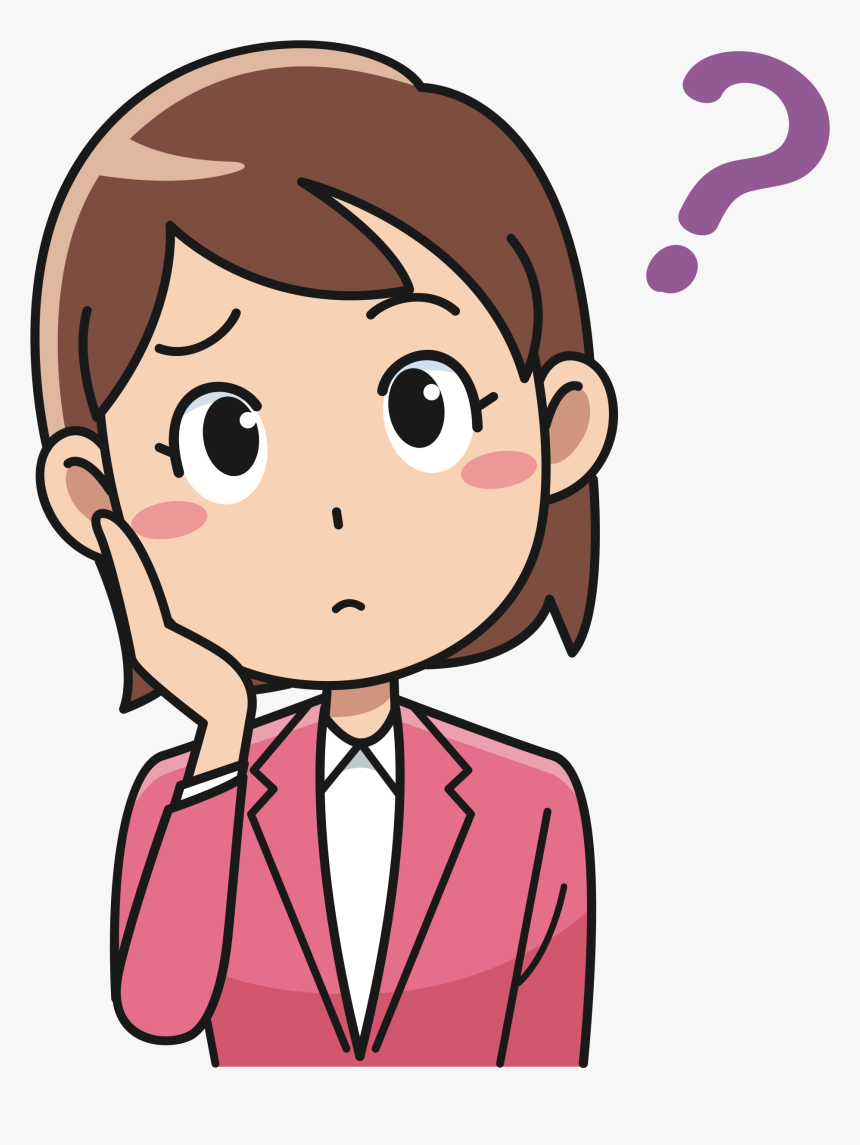 ___en
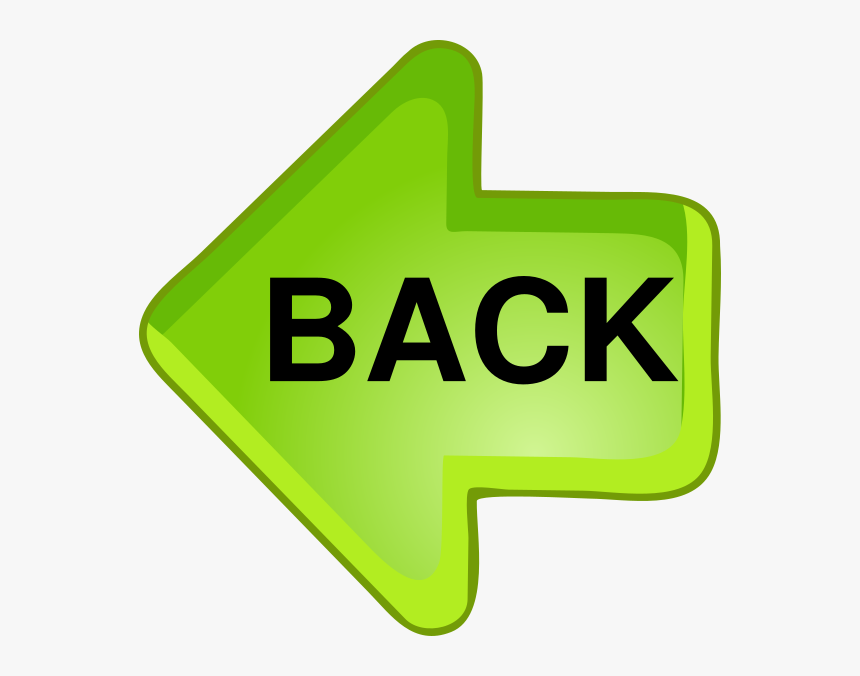 Listen
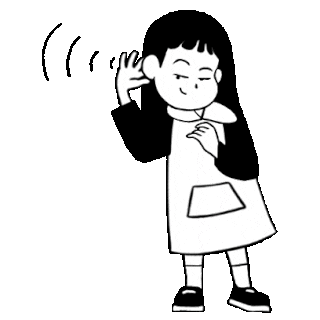 P or b
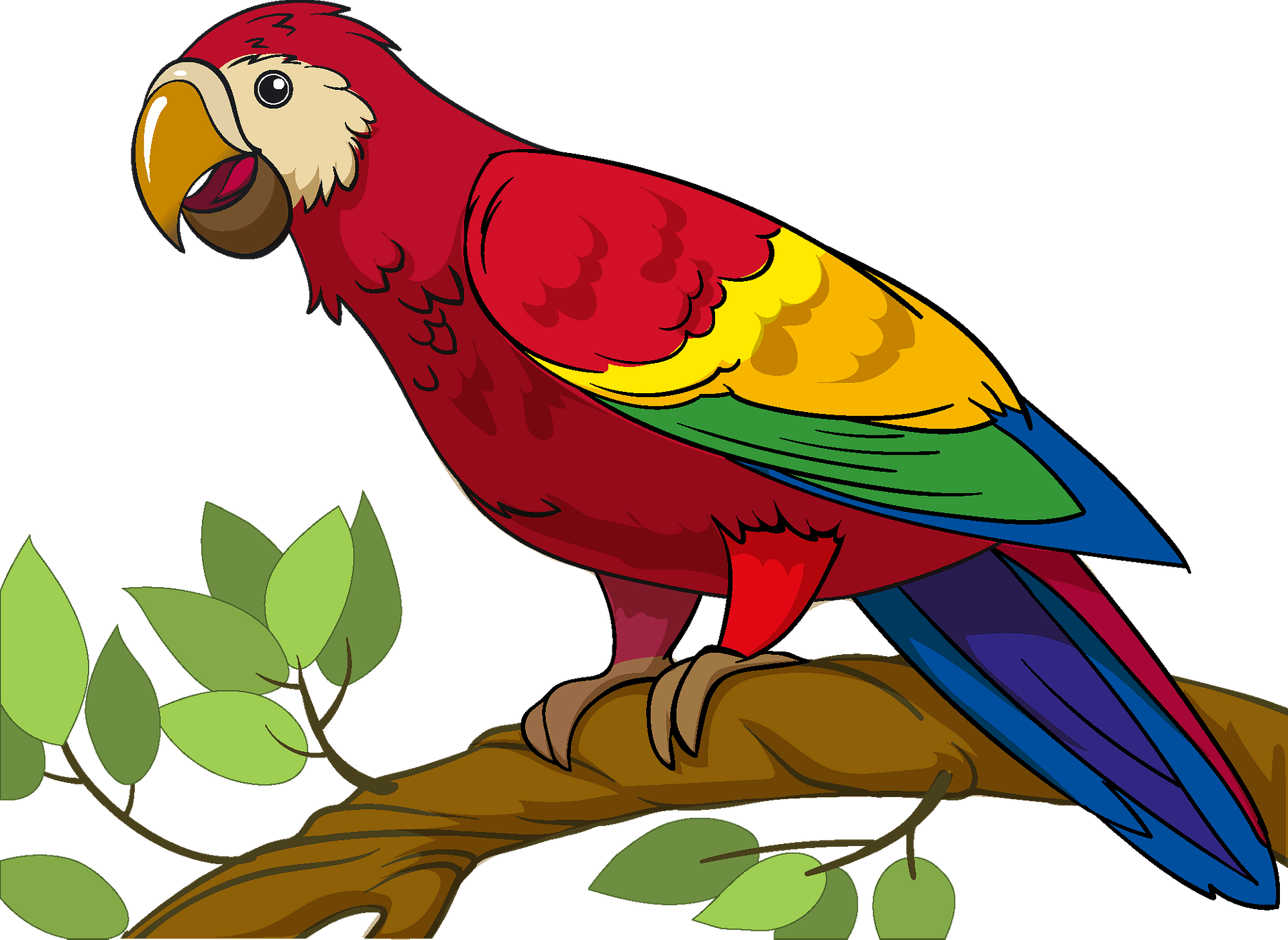 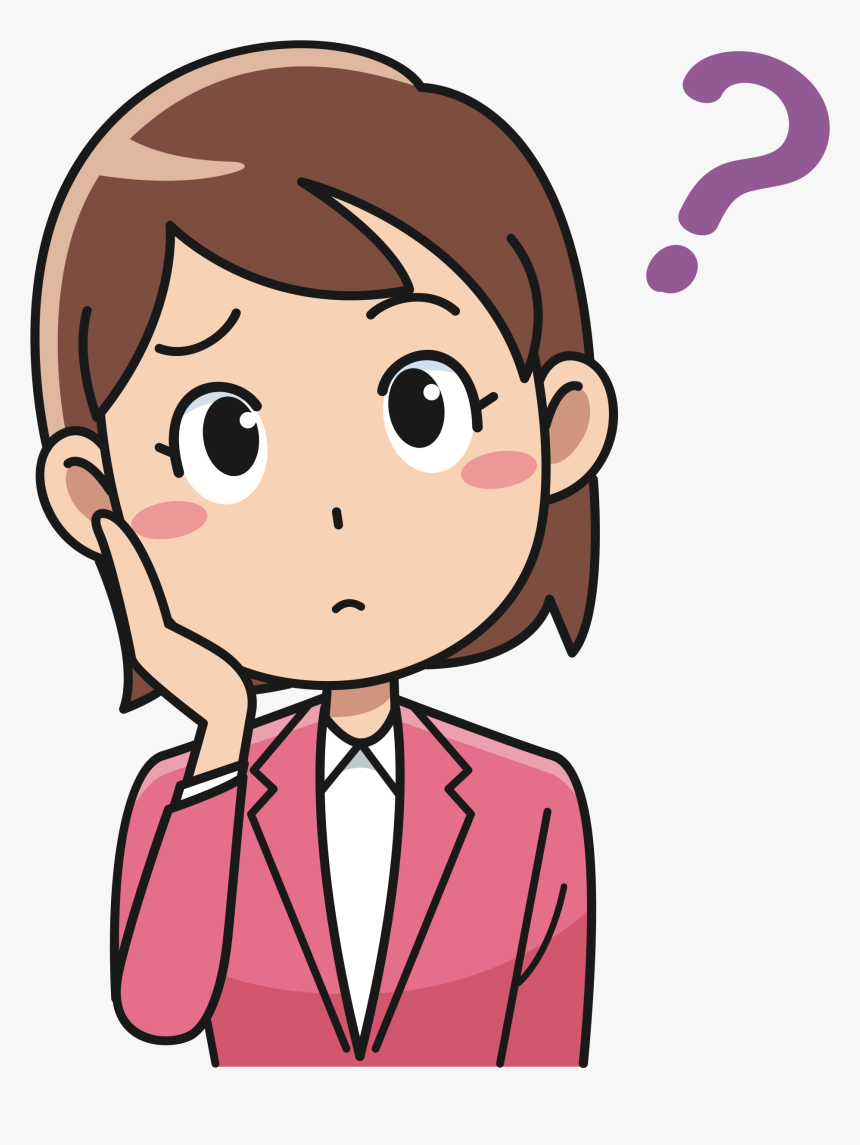 ___arrot
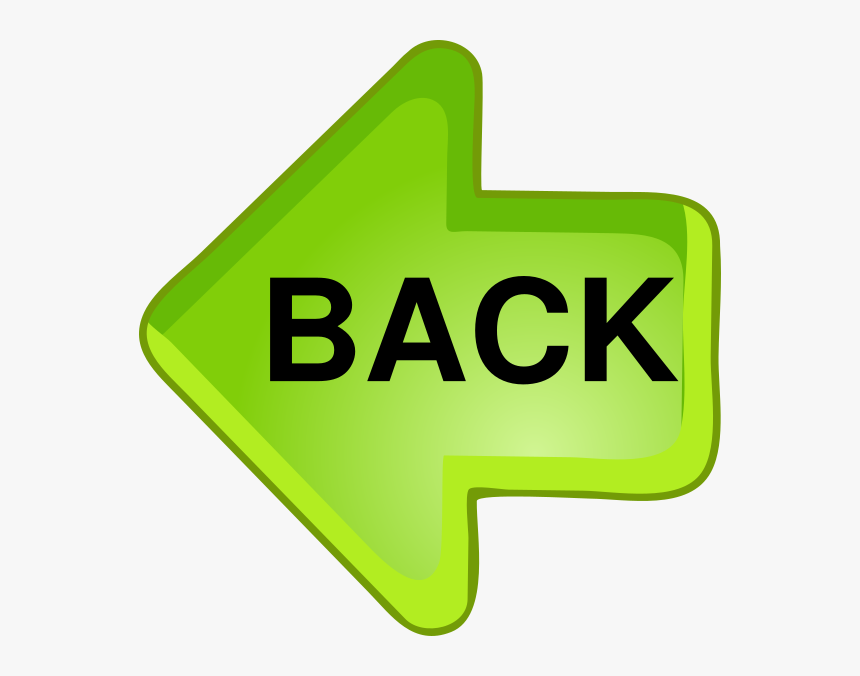 Listen
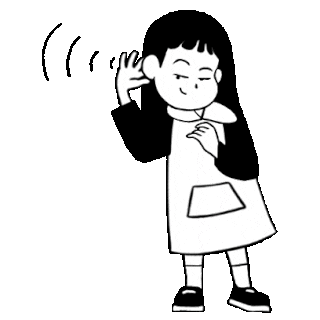 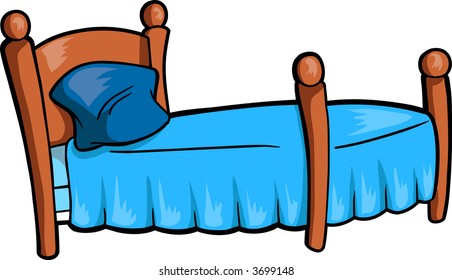 P or b
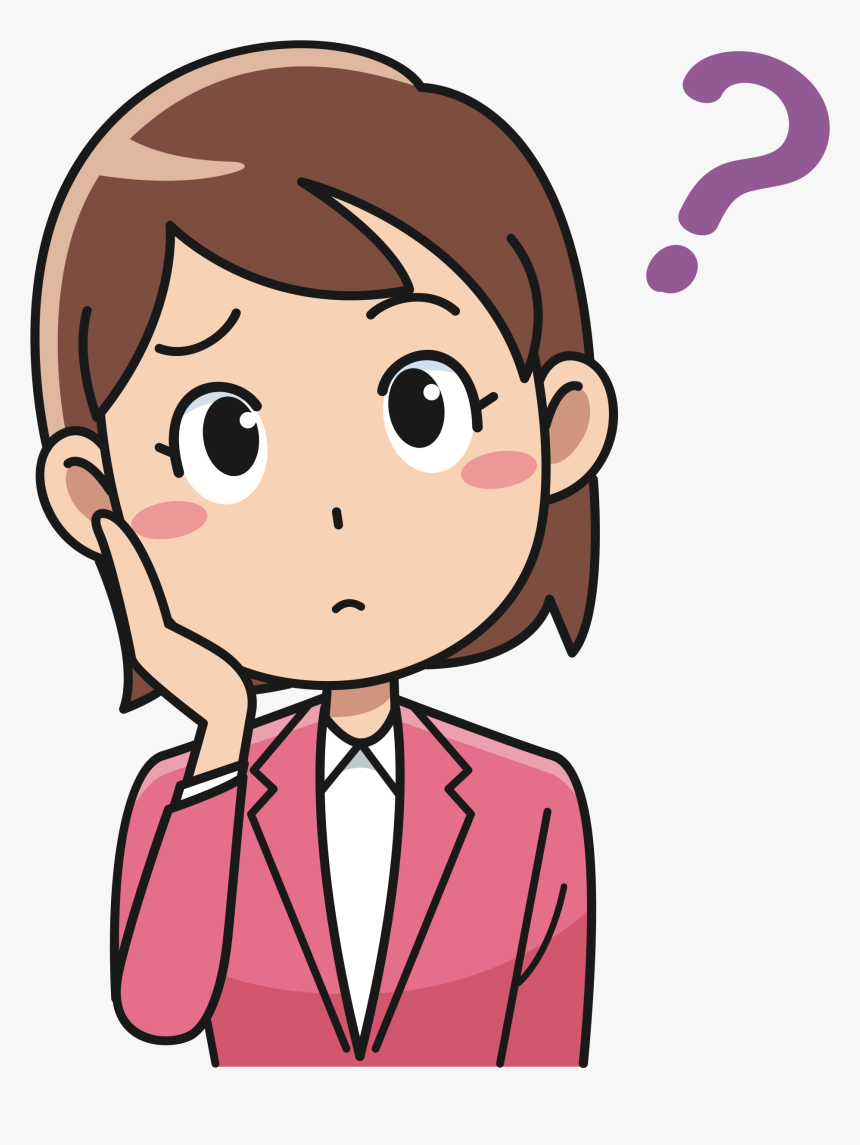 ___bed
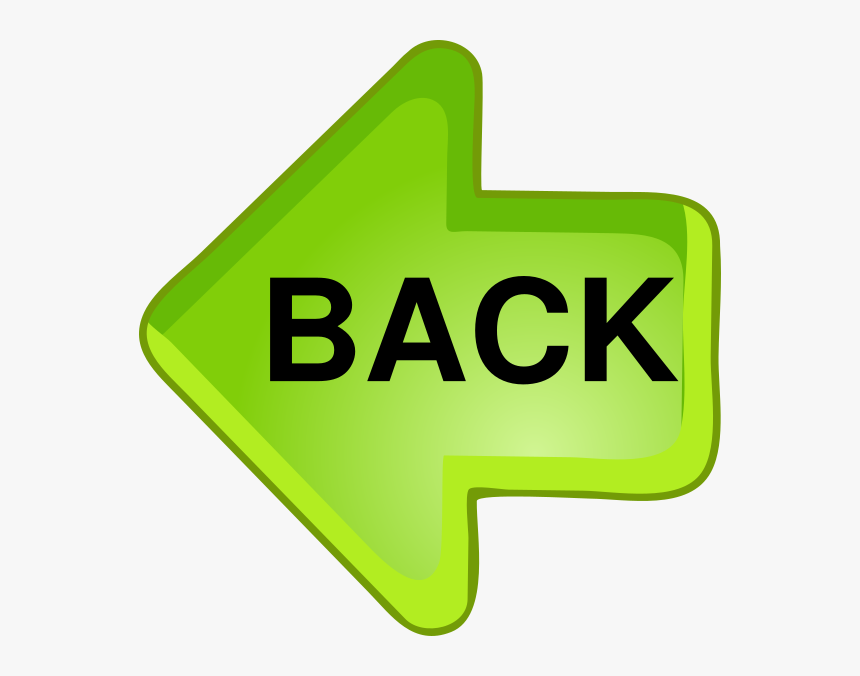 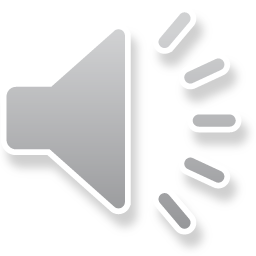 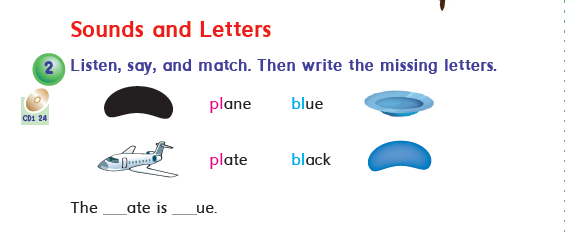 Page 18
Listen
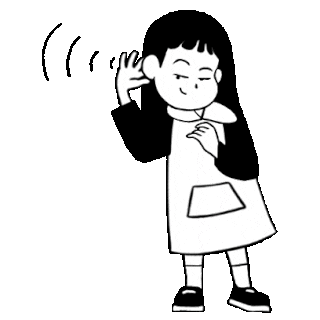 Pl or bl
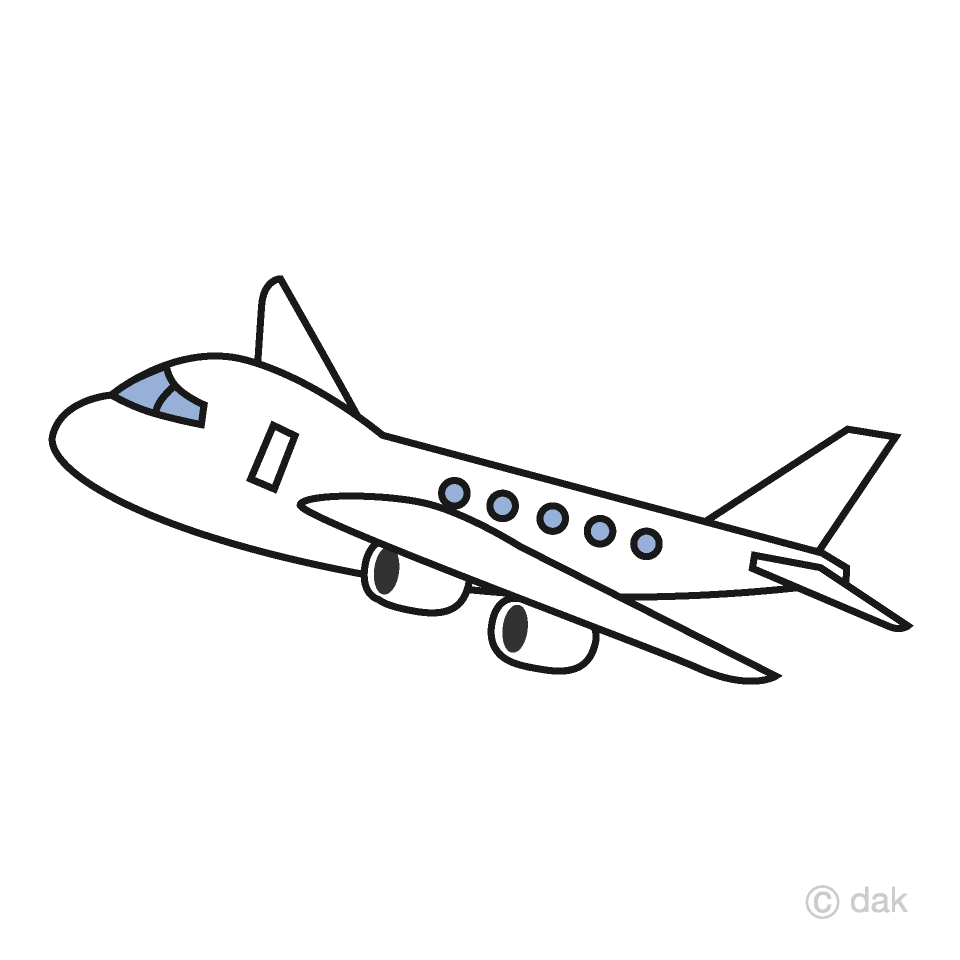 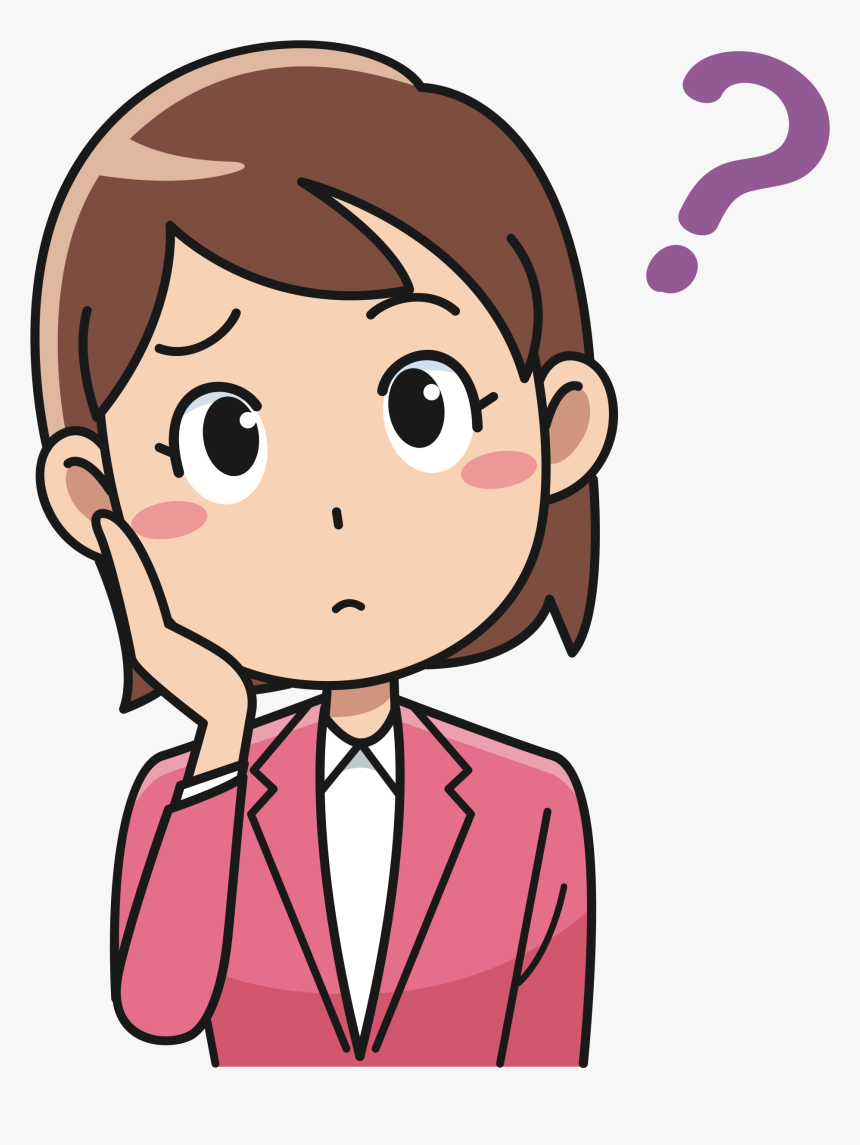 ___ane
Listen
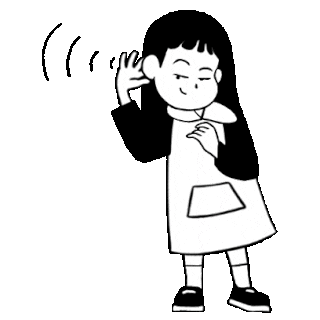 Pl or bl
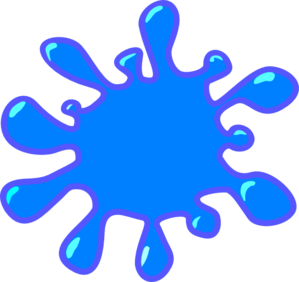 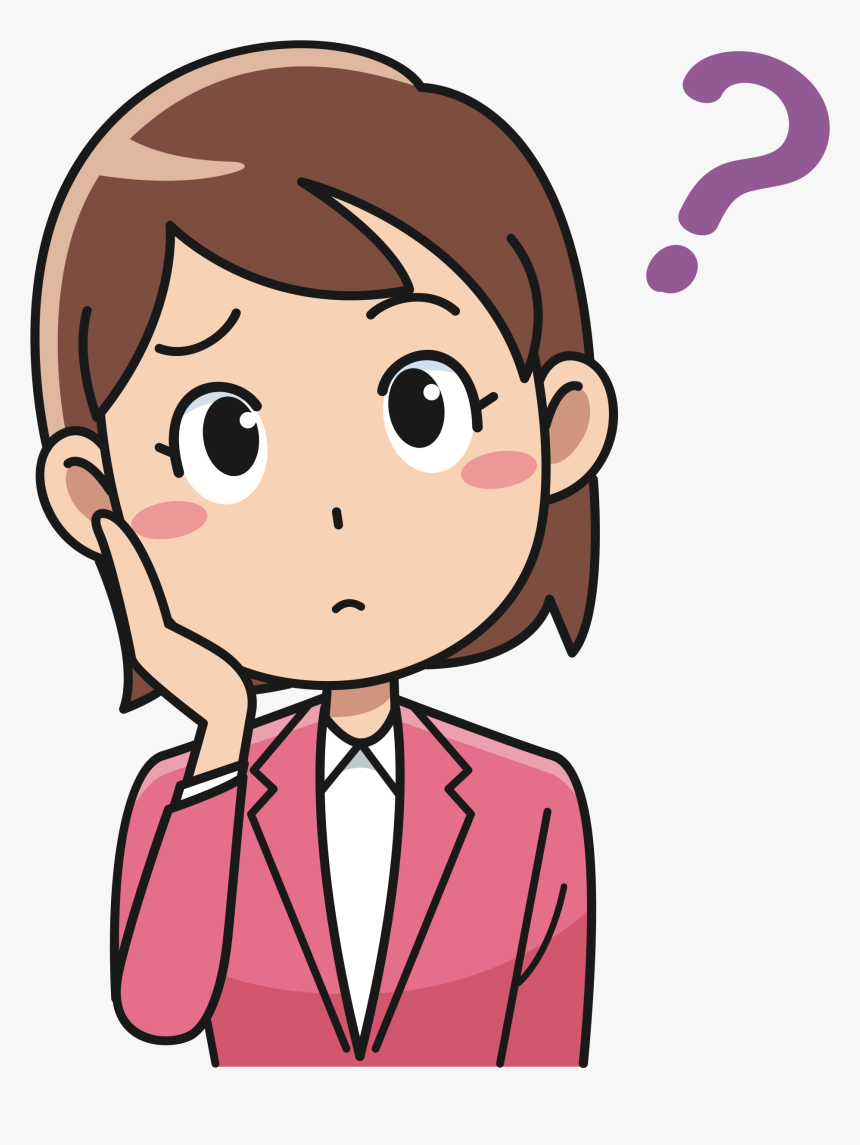 ___ue
Listen
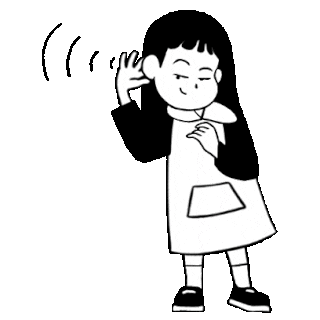 Pl or bl
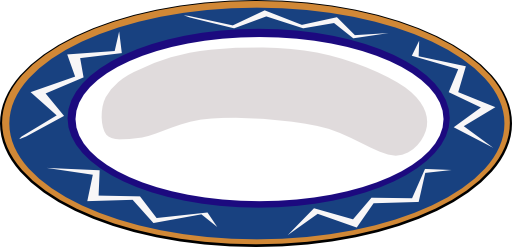 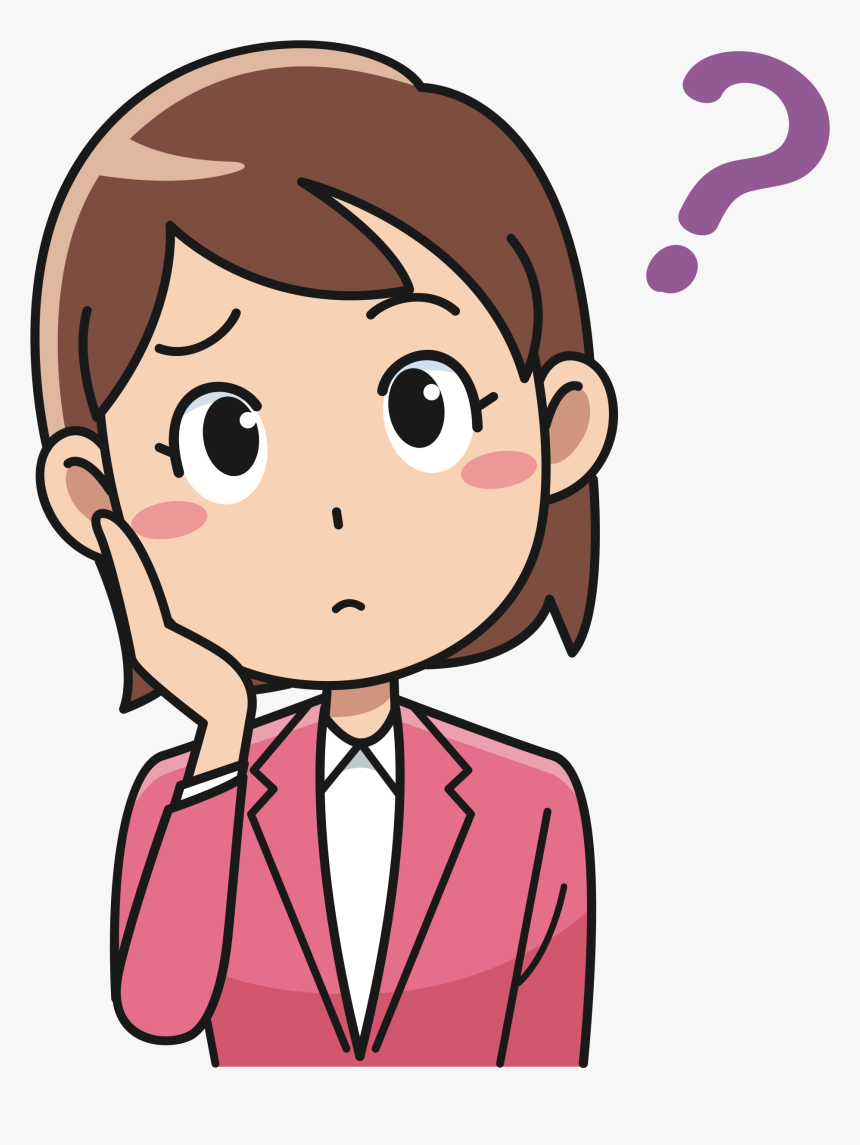 ___ate
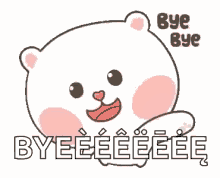 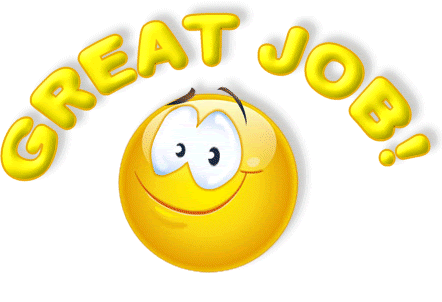